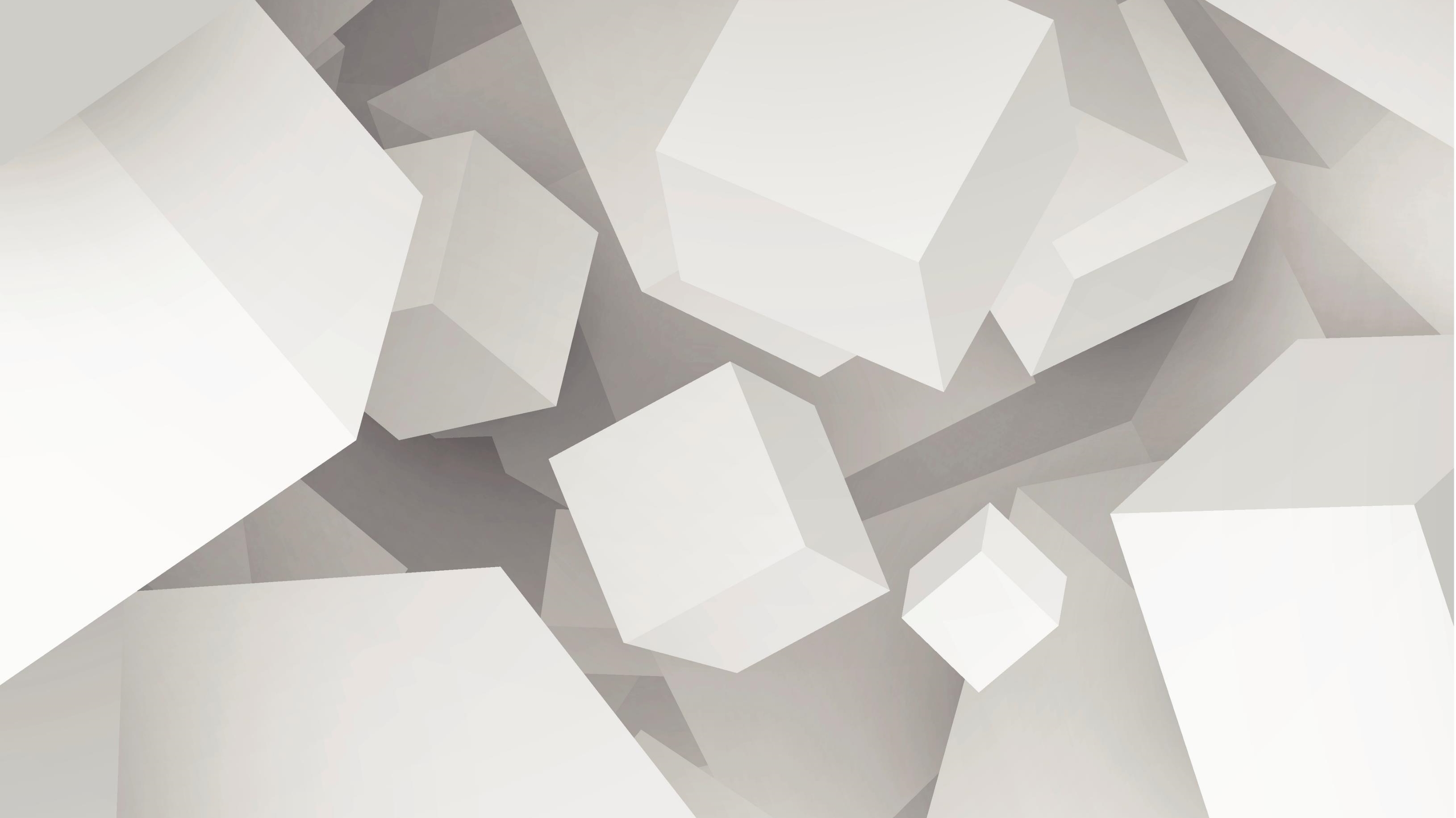 Email Migration
What you need to know
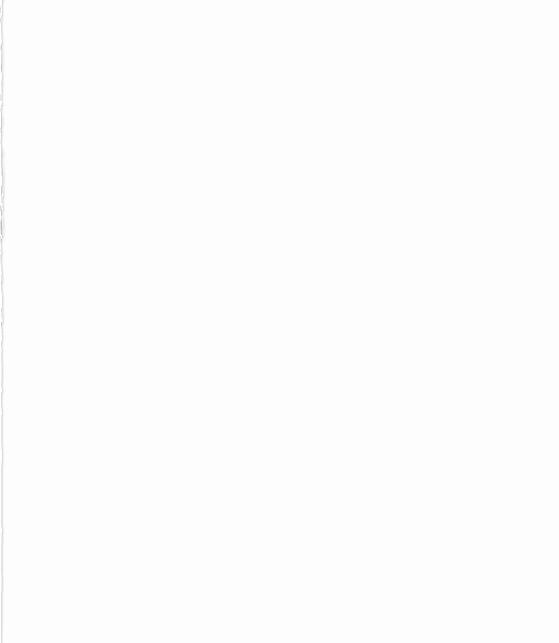 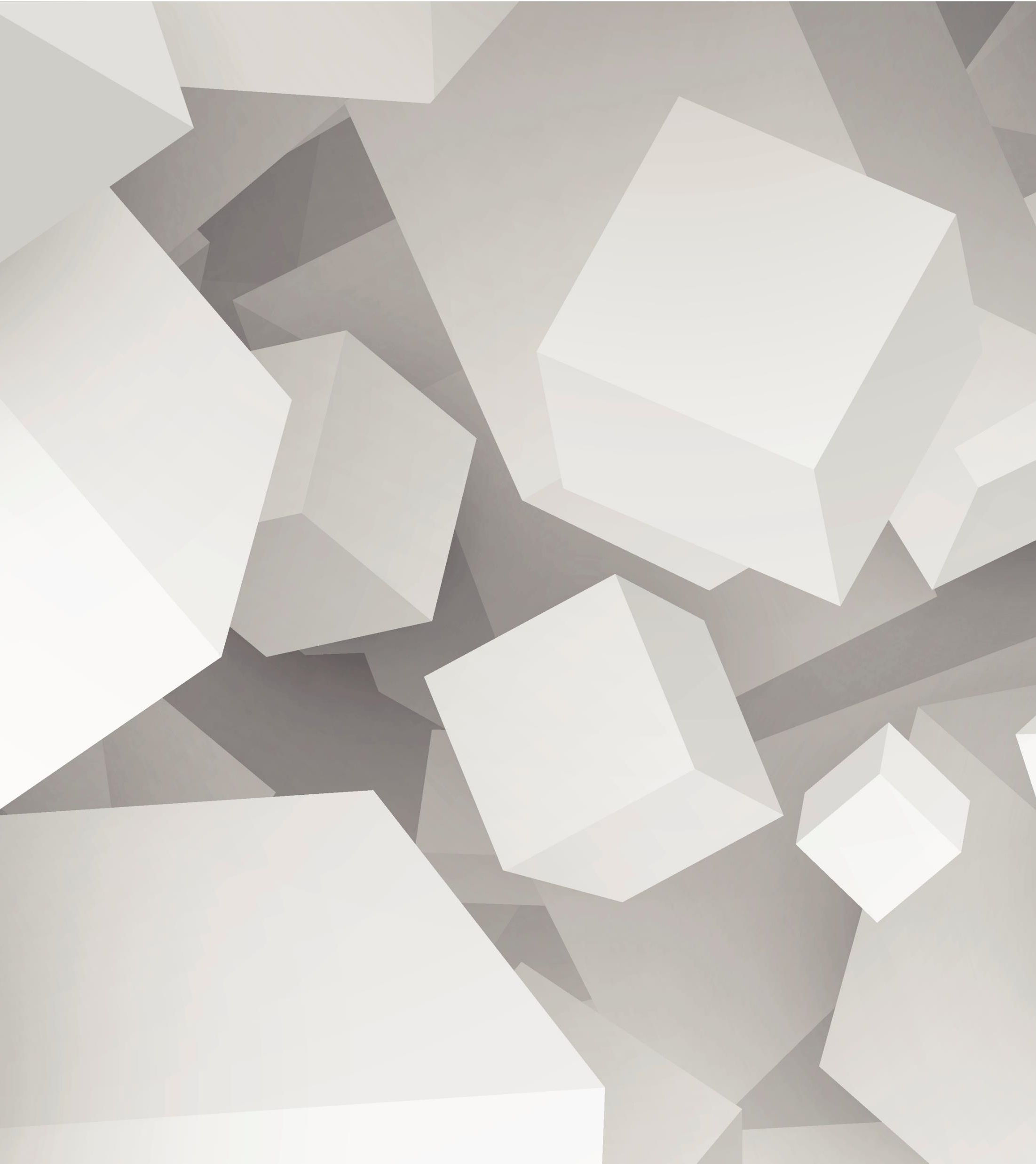 How Do I login?
Let’s take a look at some friends.
We have John Doe, a student at Gupton-Jones College. His email is jdoe@gupton-jones.edu. 
We have Abby Doe, a student at Dallas Institute. Her email is adoe@dallasinstitute.edu. 
And we have Geo Doe, a student at Mid-America College. Her email is gdoe@mid-America.edu
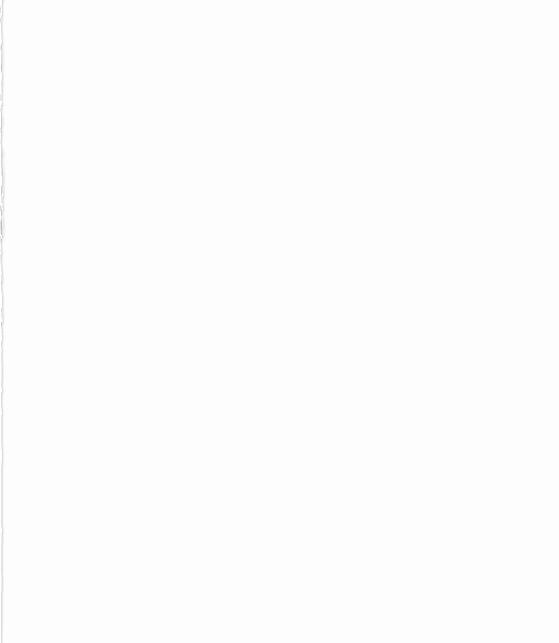 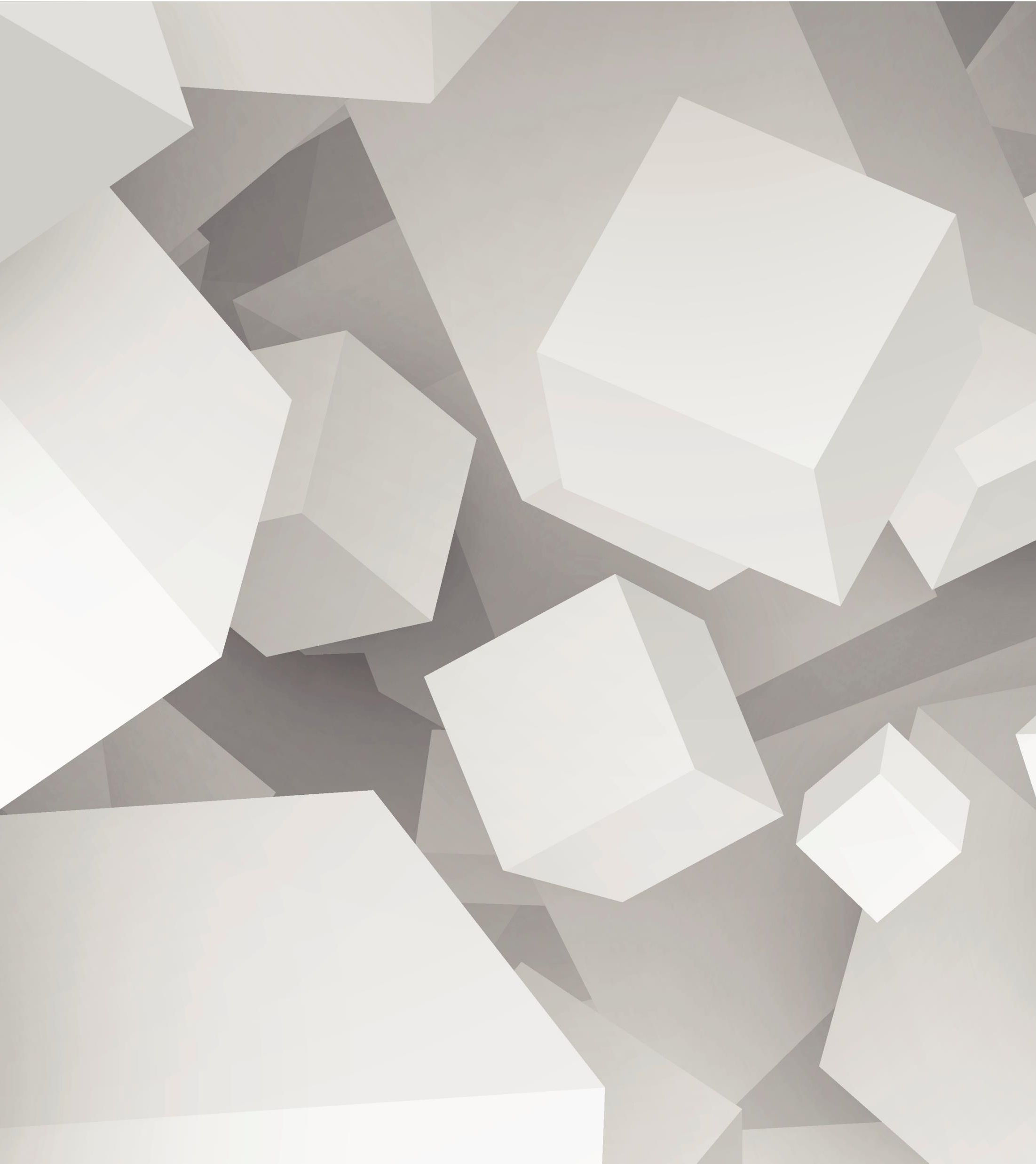 How do I login?
Last week, they logged in to their emails like this:John Doe jdoe@gupton-jones.eduAbby Doe adoe@dallasinstitute.eduGeo Doe gdoe@mid-America.edu
After the migration, they will keep their same username but will now log in like this: John Doe jdoe@pierce.eduAbby Doe adoe@pierce.eduGeo Doe gdoe@pierce.edu
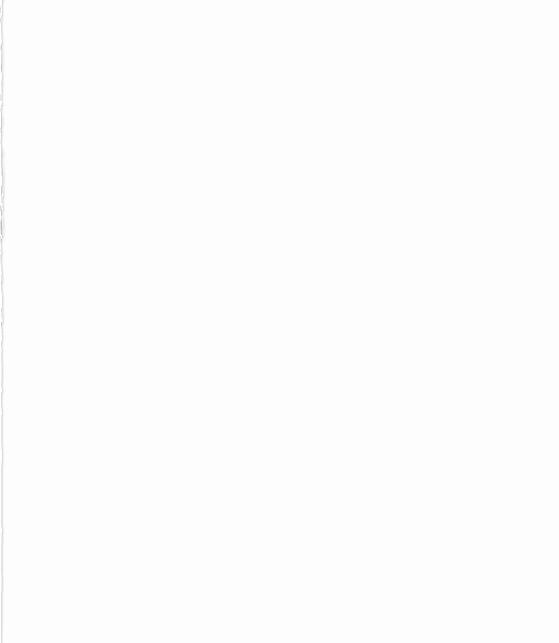 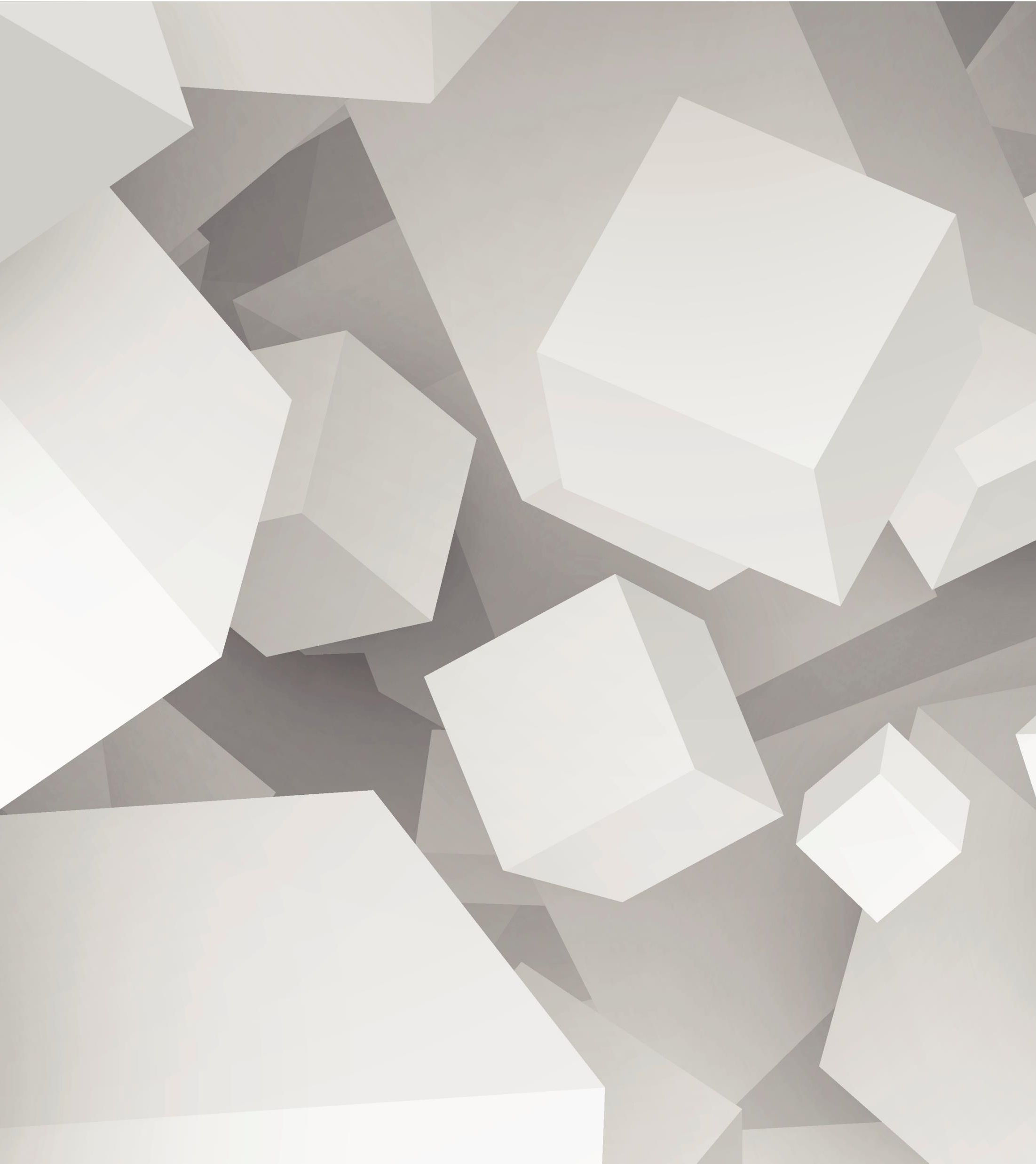 What is changing?
Log in at login.microsoftonline.com
Just like Abby, you will now log in with the same username, but change the last part to pierce.edu
adoe@dallasinstitute.eduadoe@pierce.edu
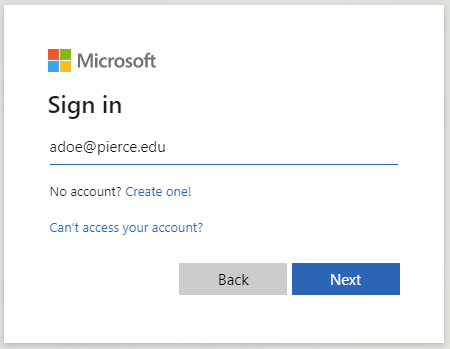 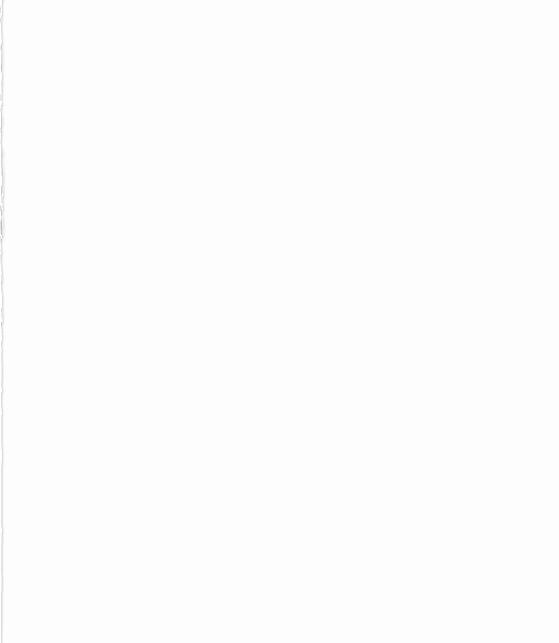 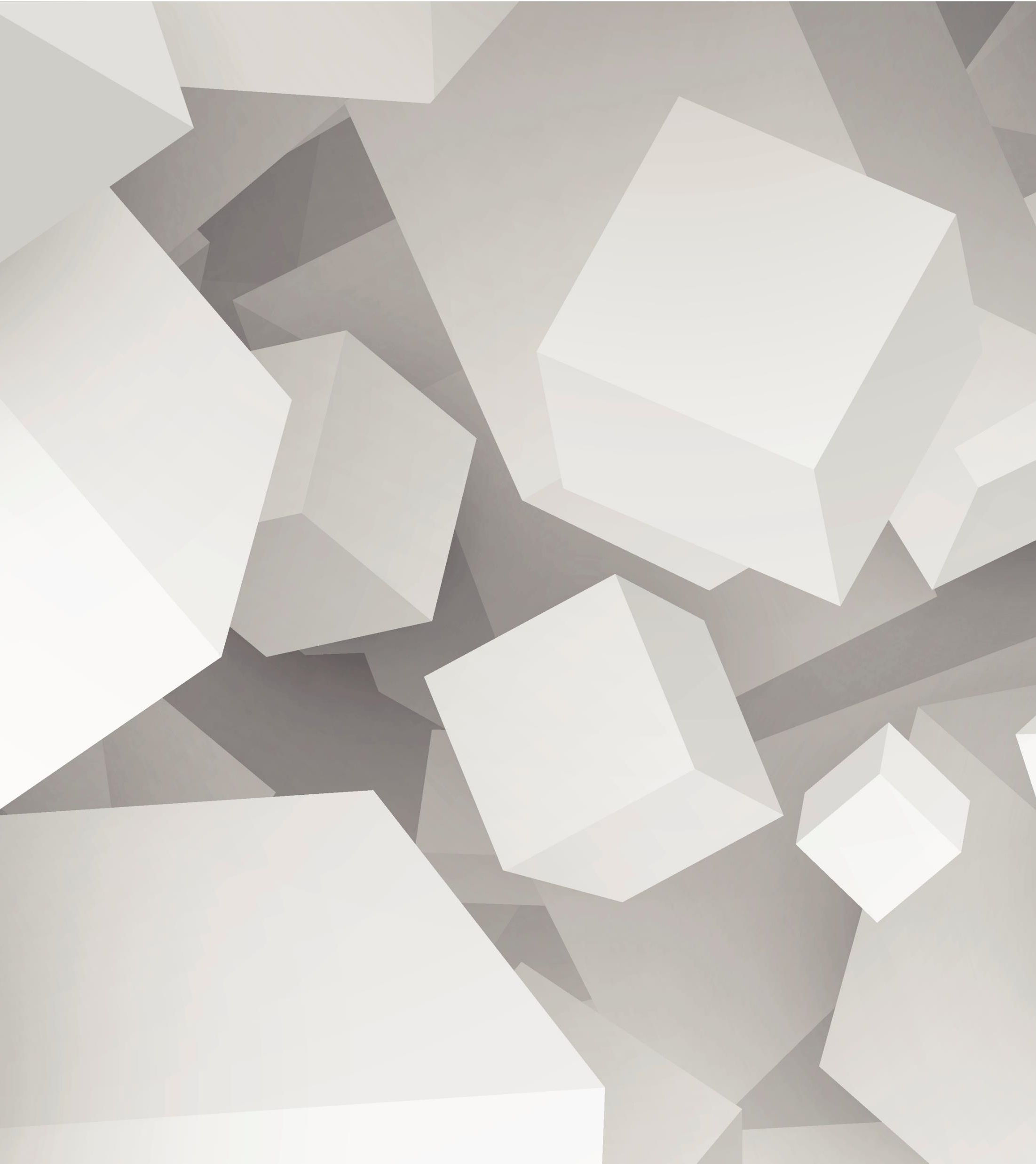 What else is changing?
Your student email address will have stu. added to it. It is changing from: Old:
gdoe@mid-america.eduyou@campus.edu  
To new(students):gdoe@stu.mid-america.eduyou@stu.campus.edu
Faculty: no changegdoe@mid-america.eduyou@campus.edu
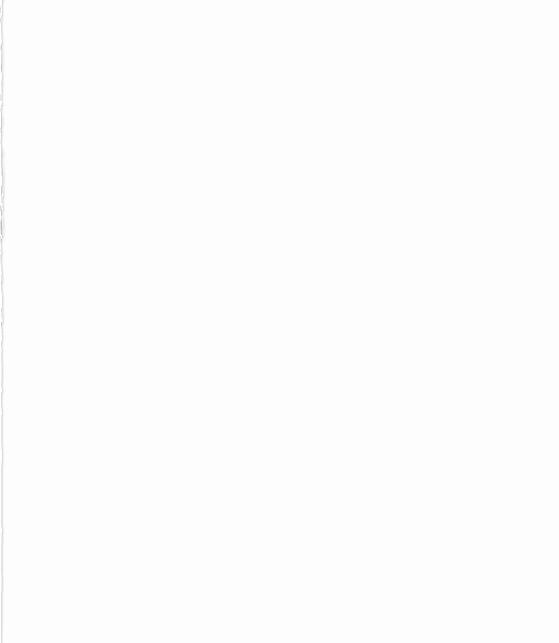 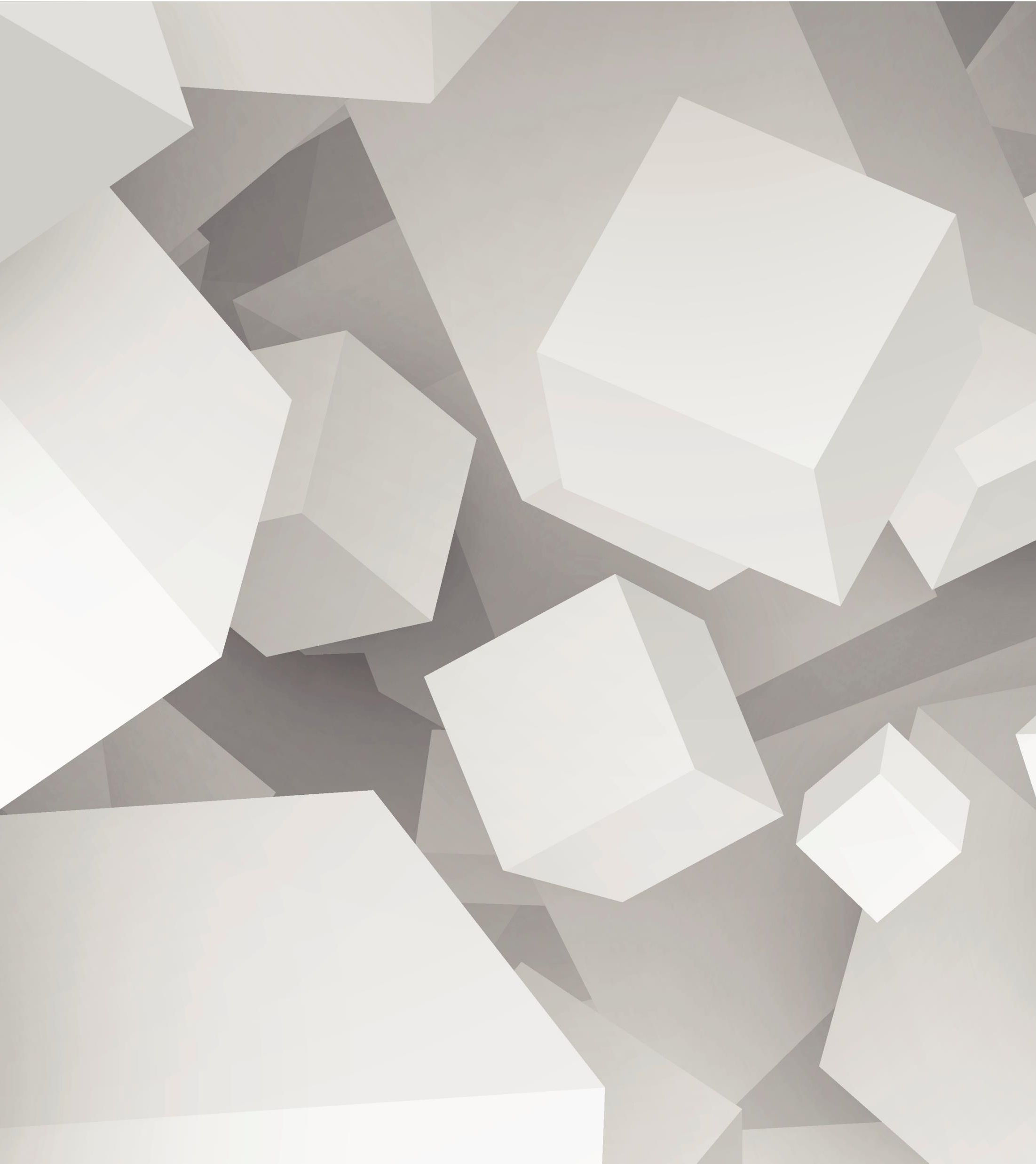 Why change the email address?
Students’ emails are going to have stu. added so it is easier to determine whether an email is from a student or faculty.
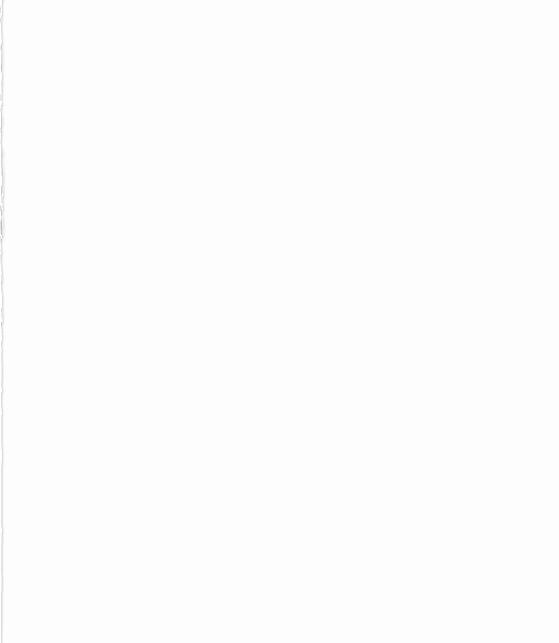 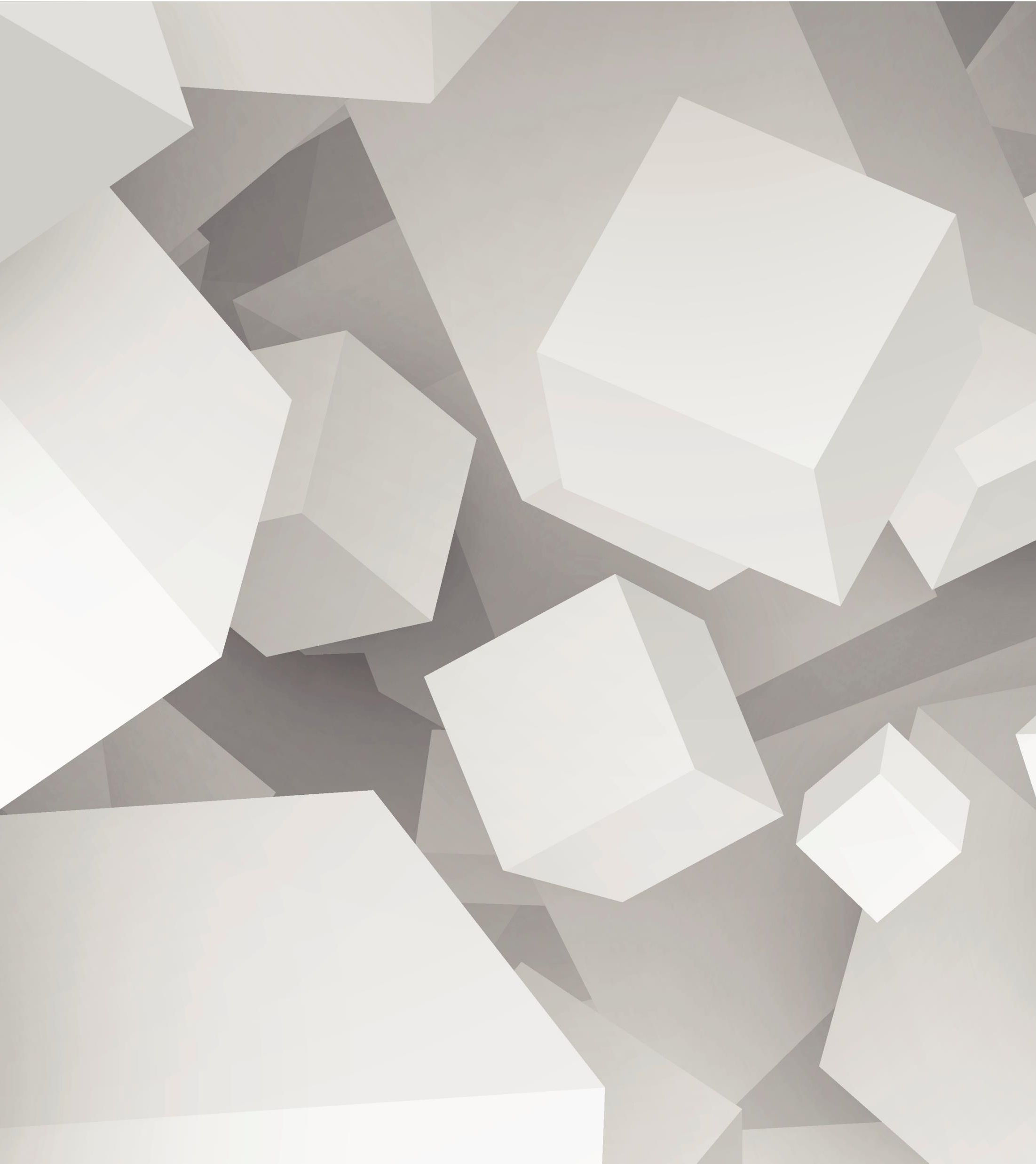 Do I need to tell people my email changed?
John has a dog named Claudius the Great, but calls him Spot for short. His sister calls the dog Goodboy.

Spot and Goodboy are Aliases for the same dog – whether Claudius the Great, Spot, or Goodboy get a treat, the same dog gets the treat.
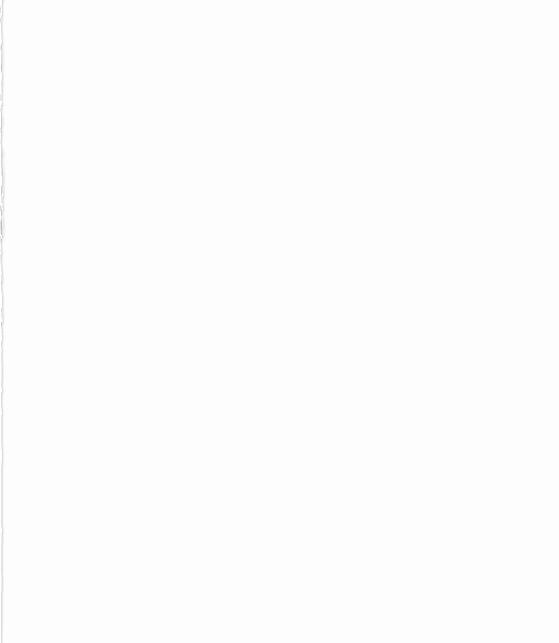 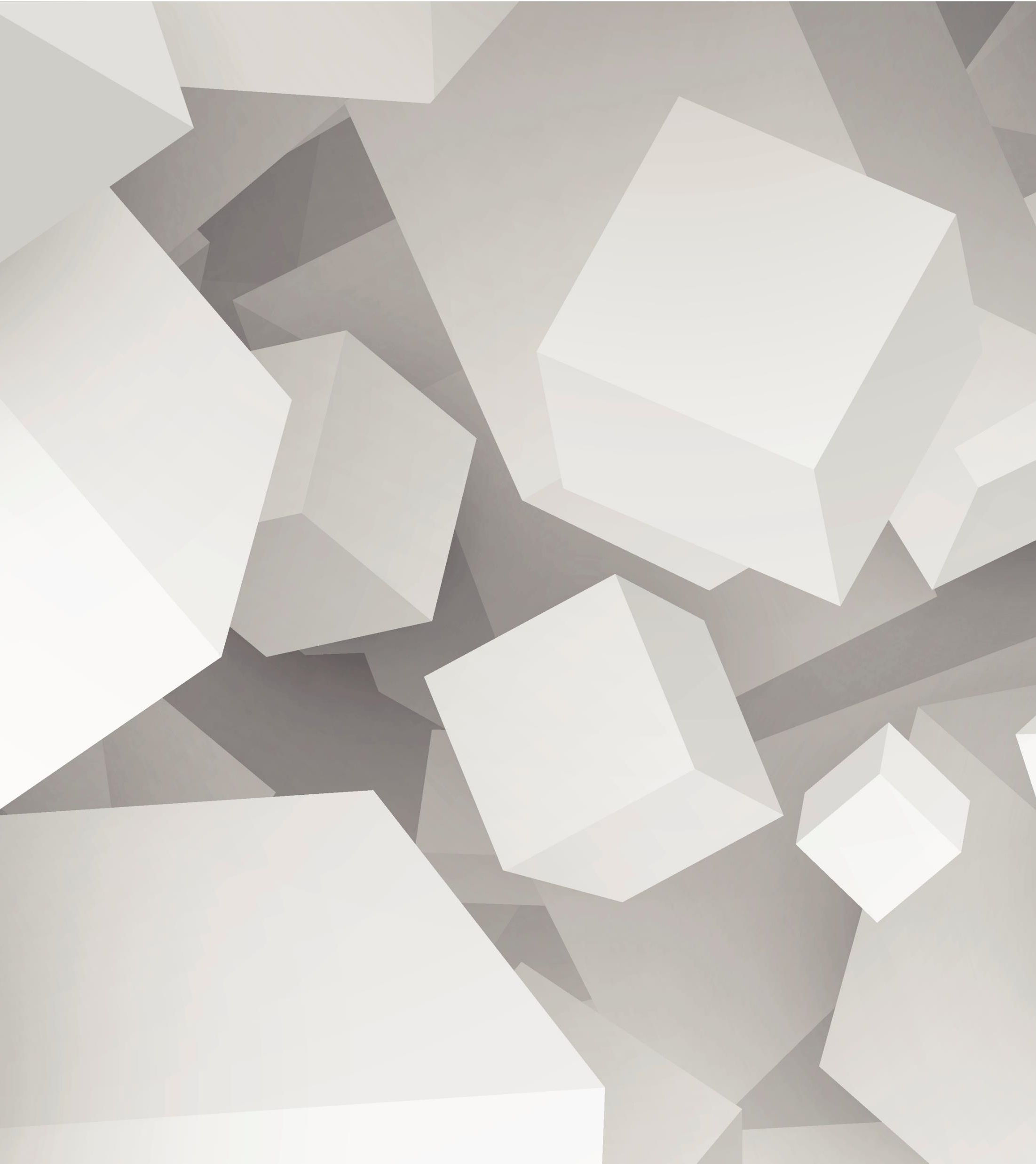 Do I need to tell people my email changed?
Just like Claudius the Great,  your new account is you@pierce.edu. Your new account has Aliases too.
 If anyone sends an email to your old email, now an Alias (you@dallasinstitute.edu, you@mid-America.edu, you@gupton-jones.edu), you will get it in your you@pierce.edu account.
No need to notify anyone your email has changed.
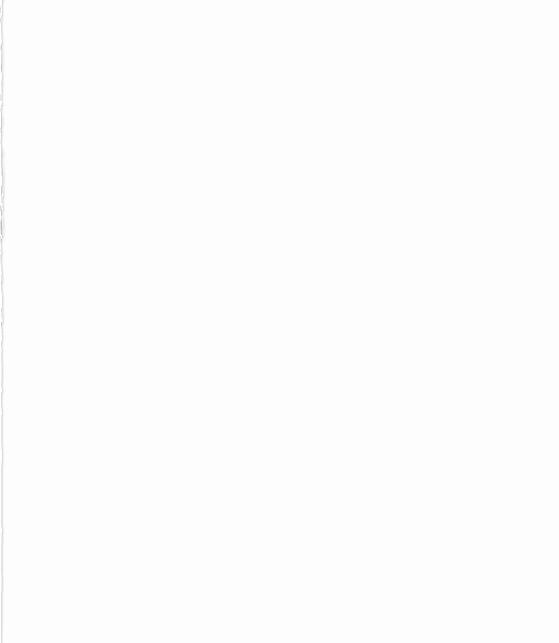 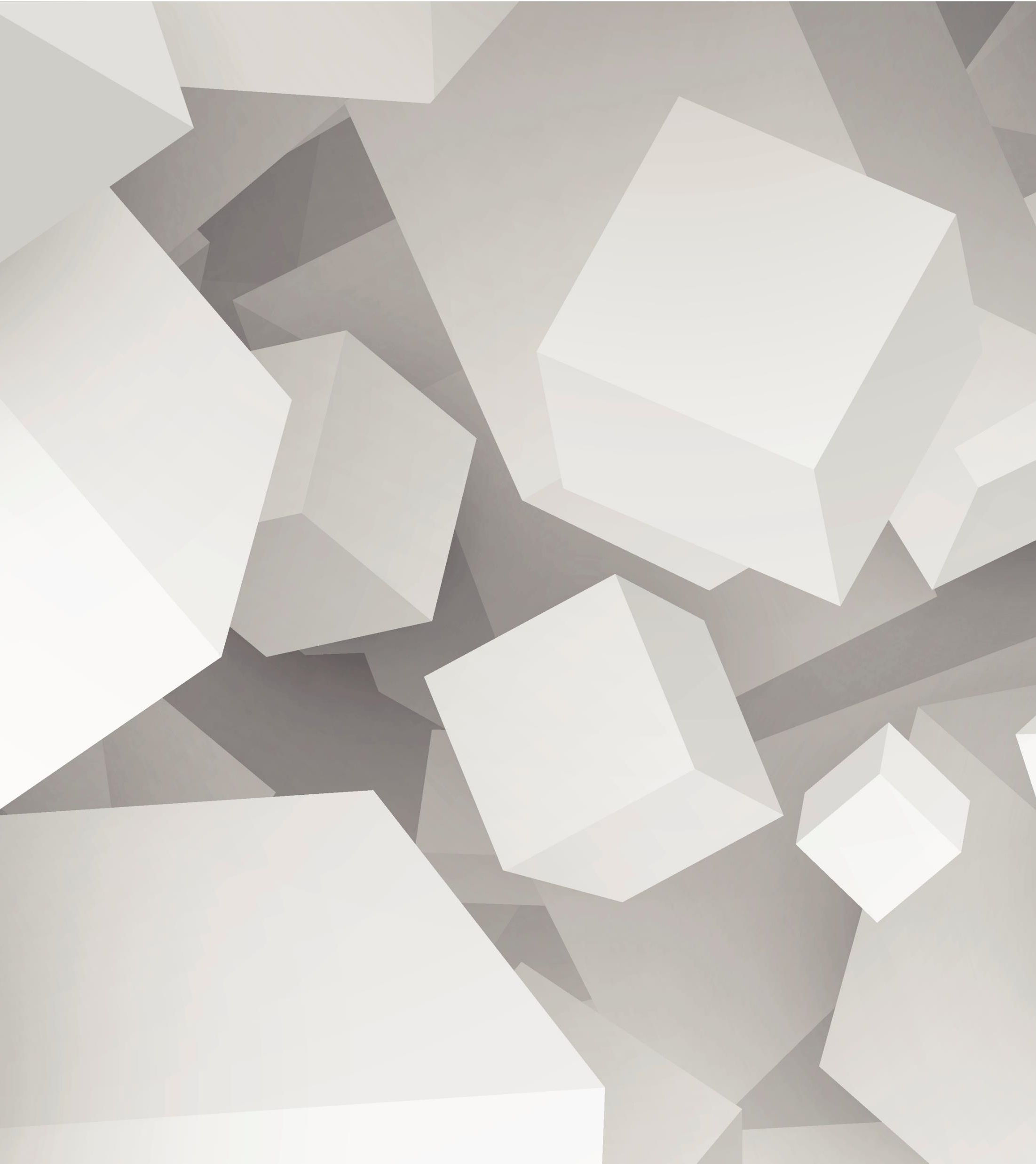 How can people reach me, a student?
People can send an email directly to your @pierce account or any of your aliases. You will see emails sent to any supported alias in your @pierce account. Gupton Jones Students: username@gupton-jones.edu (going away in October-November)username@stu.gupton-jones.eduusername@pierce.edu 
Mid-America Students: username@mid-america.edu (going away in October-November)username@stu.mid-america.eduusername@pierce.edu Dallas Students: username@dallasinstitute.edu (going away in October-November)username@stu.dallasinstitute.eduusername@pierce.edu
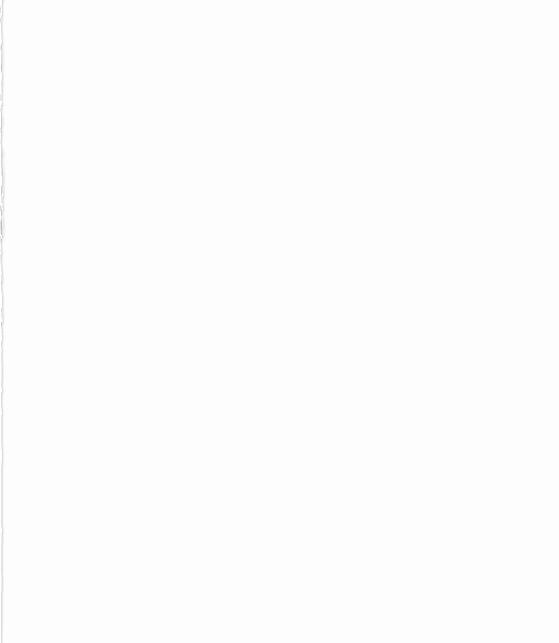 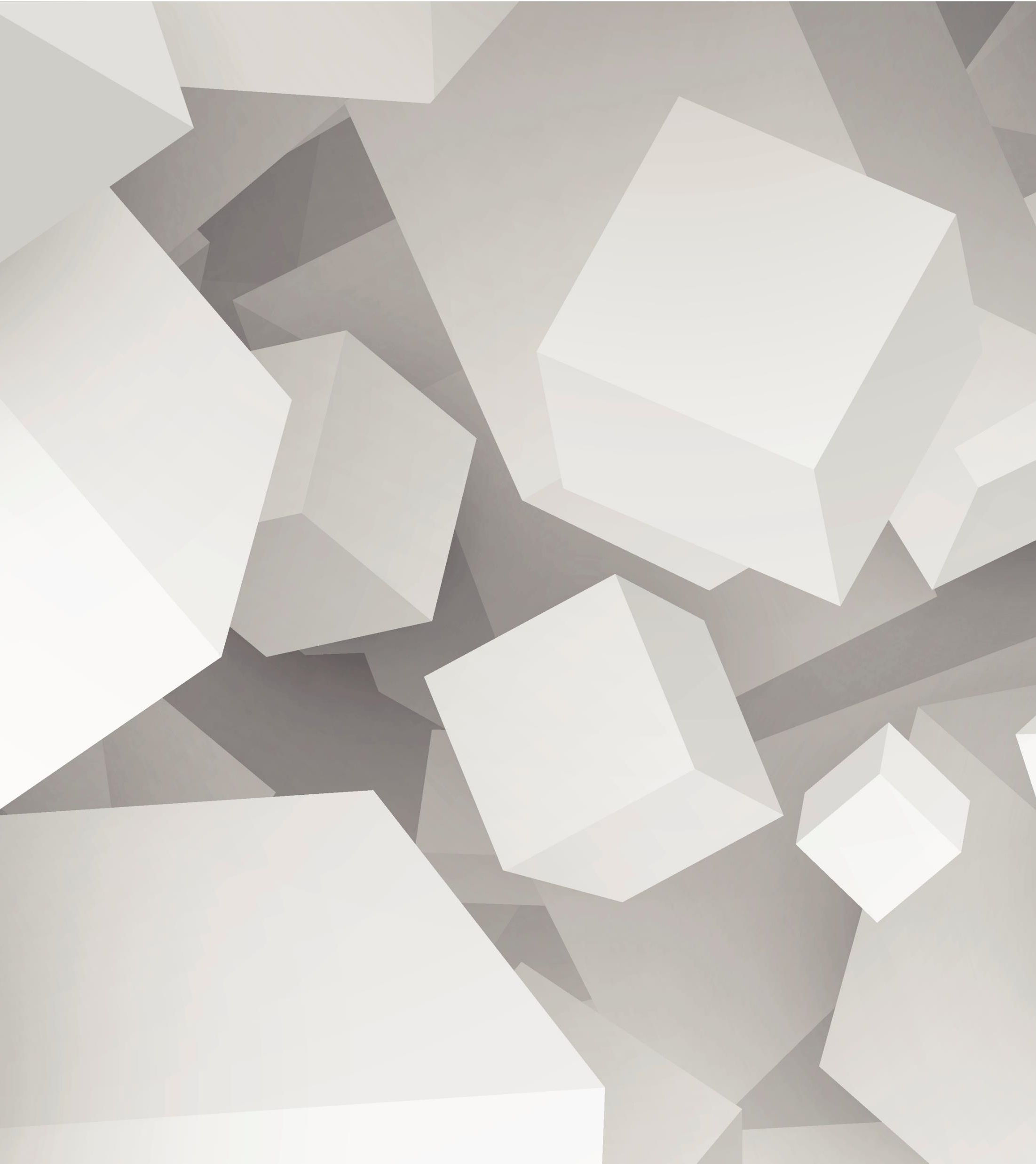 How can people reach me, an instructor or staff?
People can send an email directly to your @pierce account or your alias. You will see emails sent to any supported alias in your @pierce account. Gupton Jones Campus: username@gupton-jones.eduusername@pierce.edu 
Mid-America Campus: username@mid-america.eduusername@pierce.edu Dallas Institute Campus: username@dallasinstitute.eduusername@pierce.edu
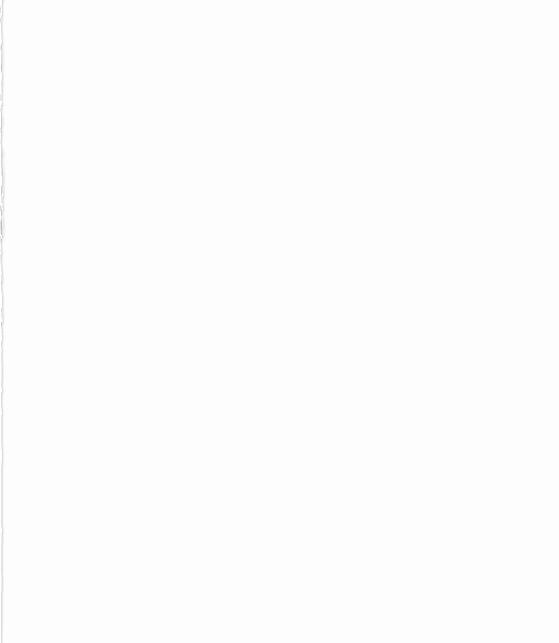 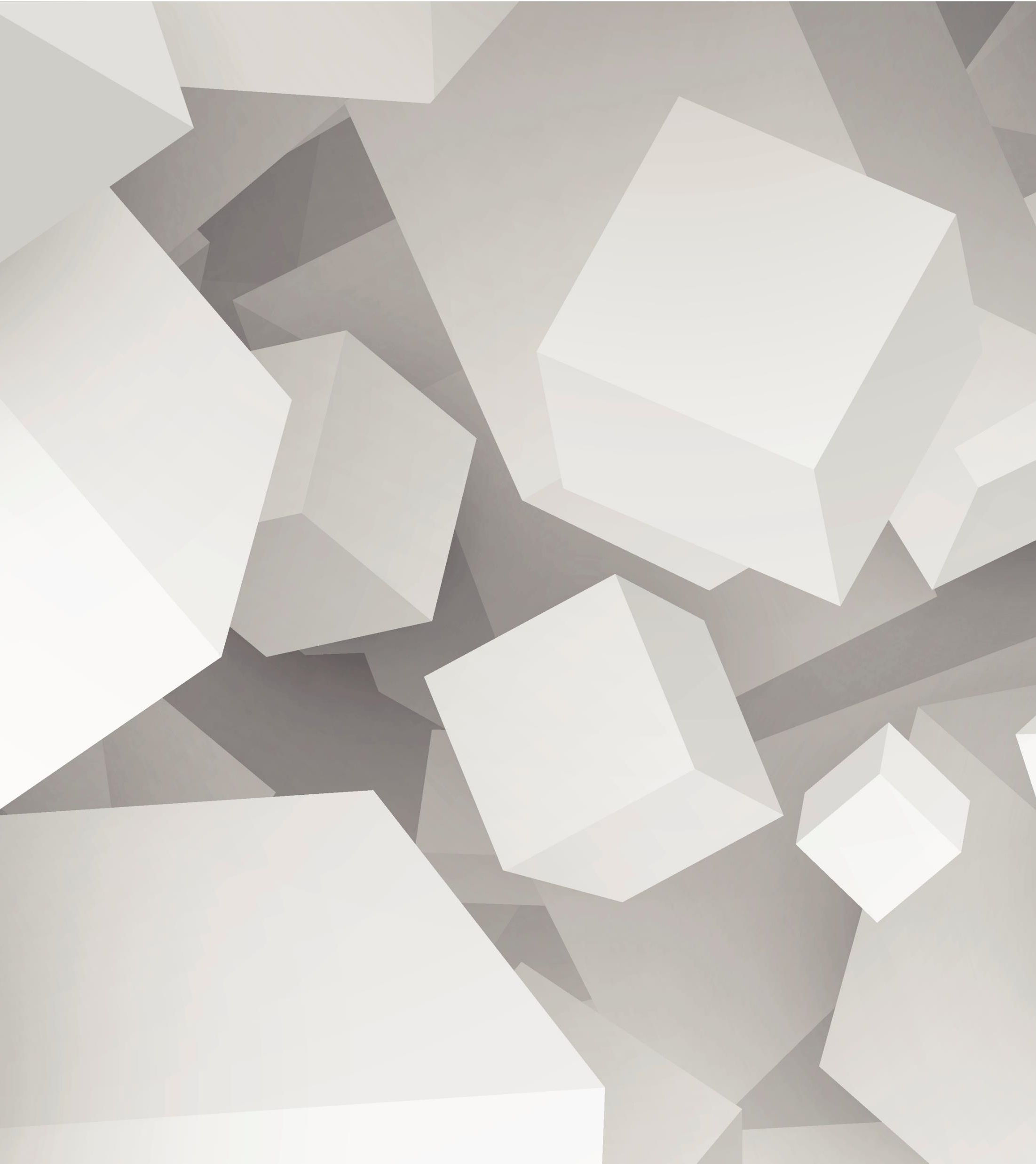 What email will people see when I send them an email?
If you are a student:People will see emails coming from you@stu.campus.edu 

If you are an instructor or faculty:
People will see emails coming from 
you@campus.edu
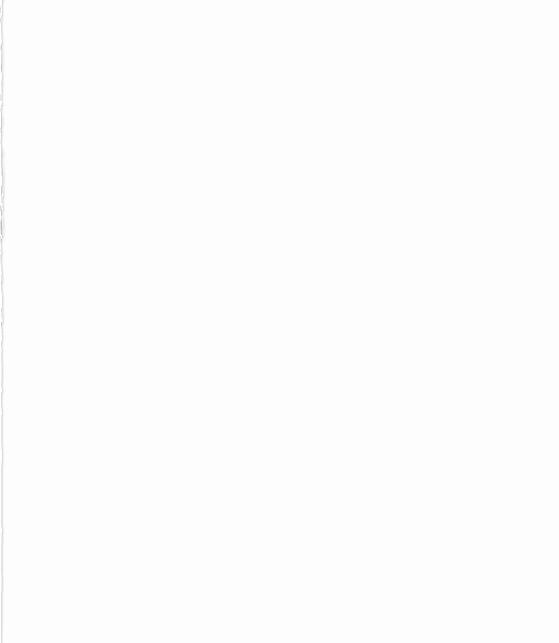 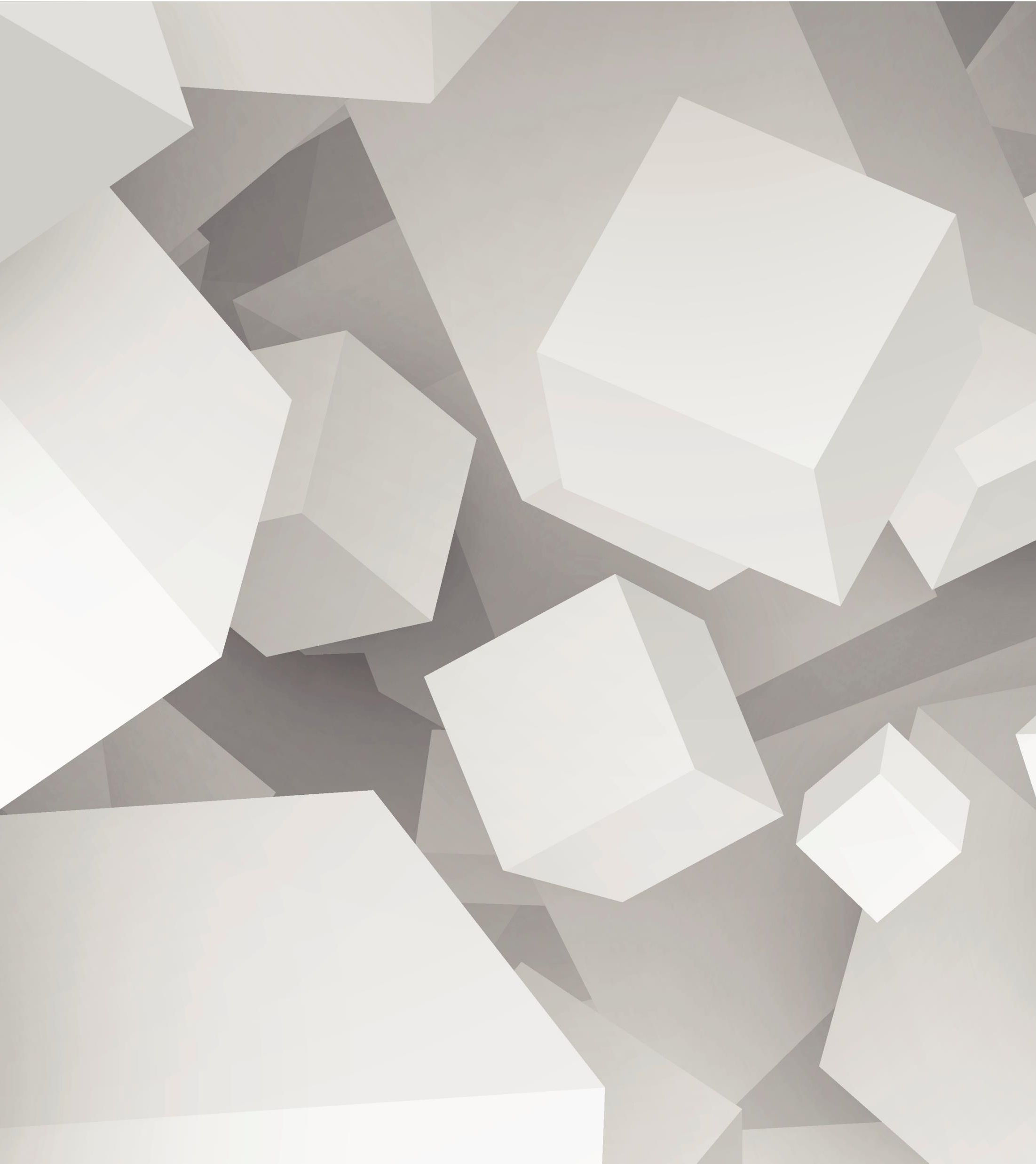 Troubleshooting & FAQs
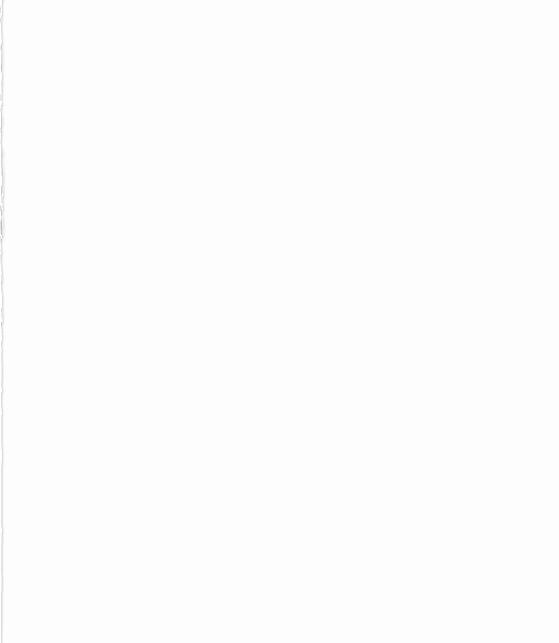 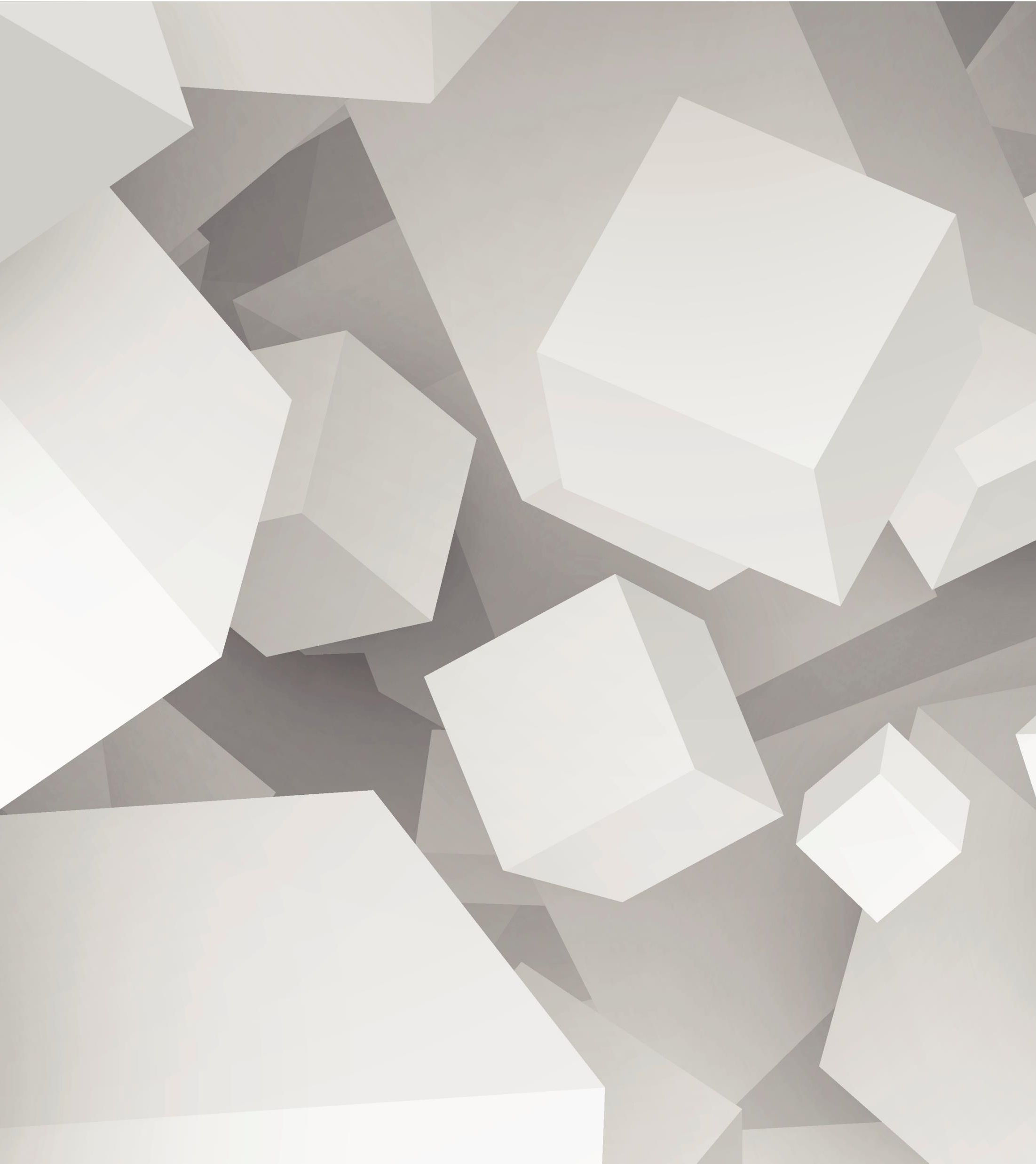 I’m not receiving emails anymore – help?
If you aren’t receiving any emails, log in at  outlook.office.com/mail 
At the very top right, click your initials:


When you click your initials, a drop-down will appear. 
**If the text following the @ is NOT @pierce.edu, you need to log out and sign into your you@pierce.edu account.
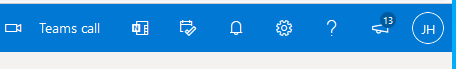 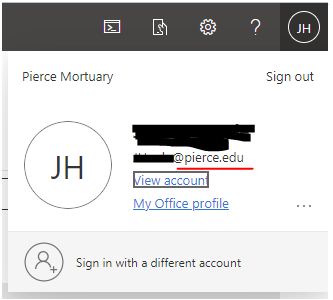 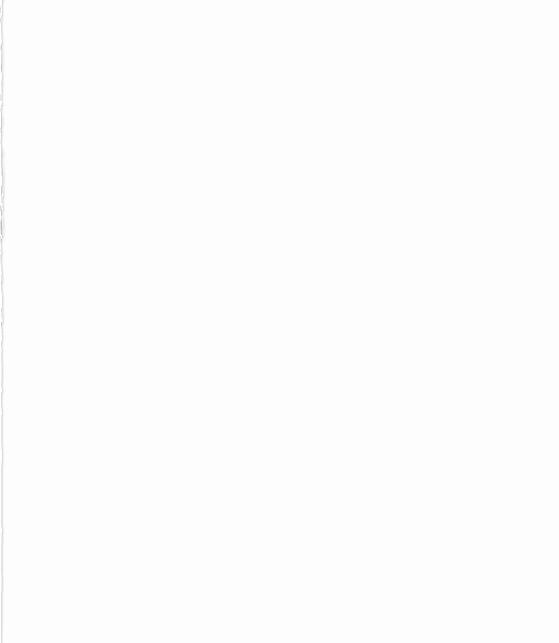 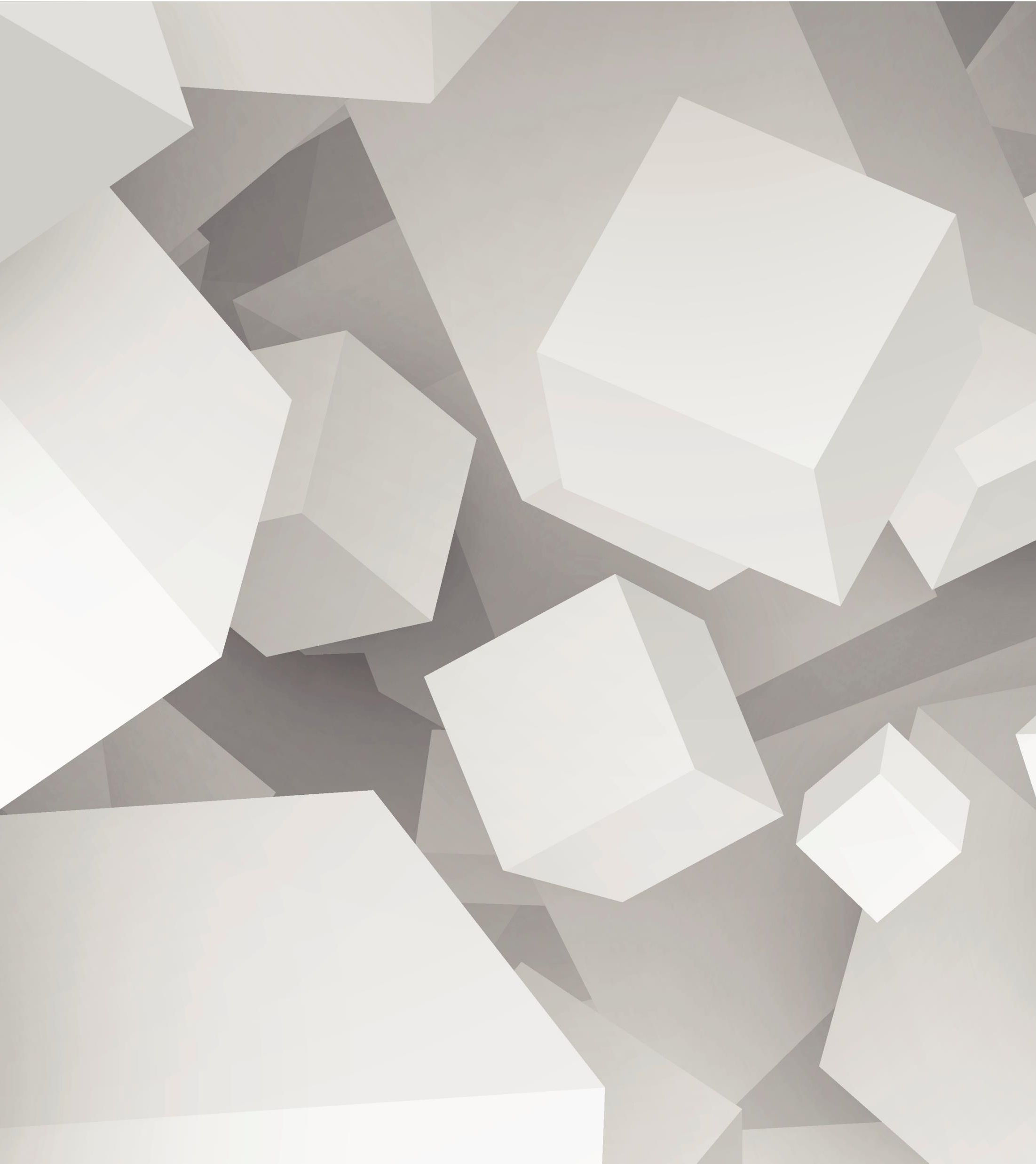 How can I use Word, Powerpoint, and Excel?[For Students]
Students: These are supported only on the web and can be accessed by logging in to www.office.com and selecting them from the left sidebar:
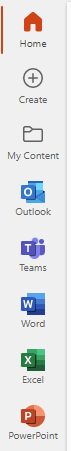 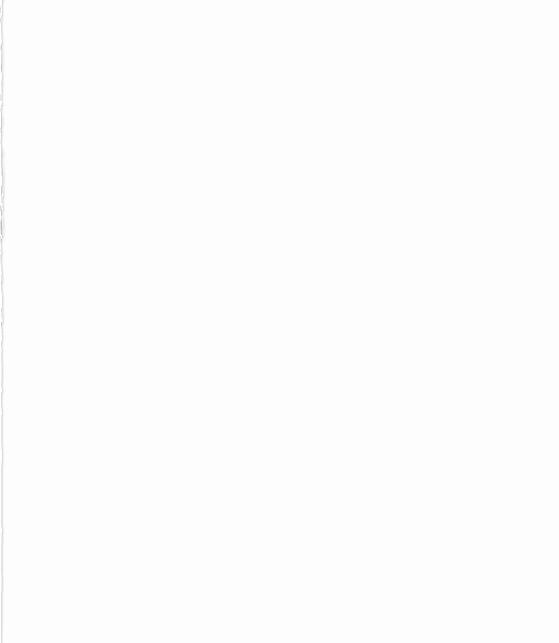 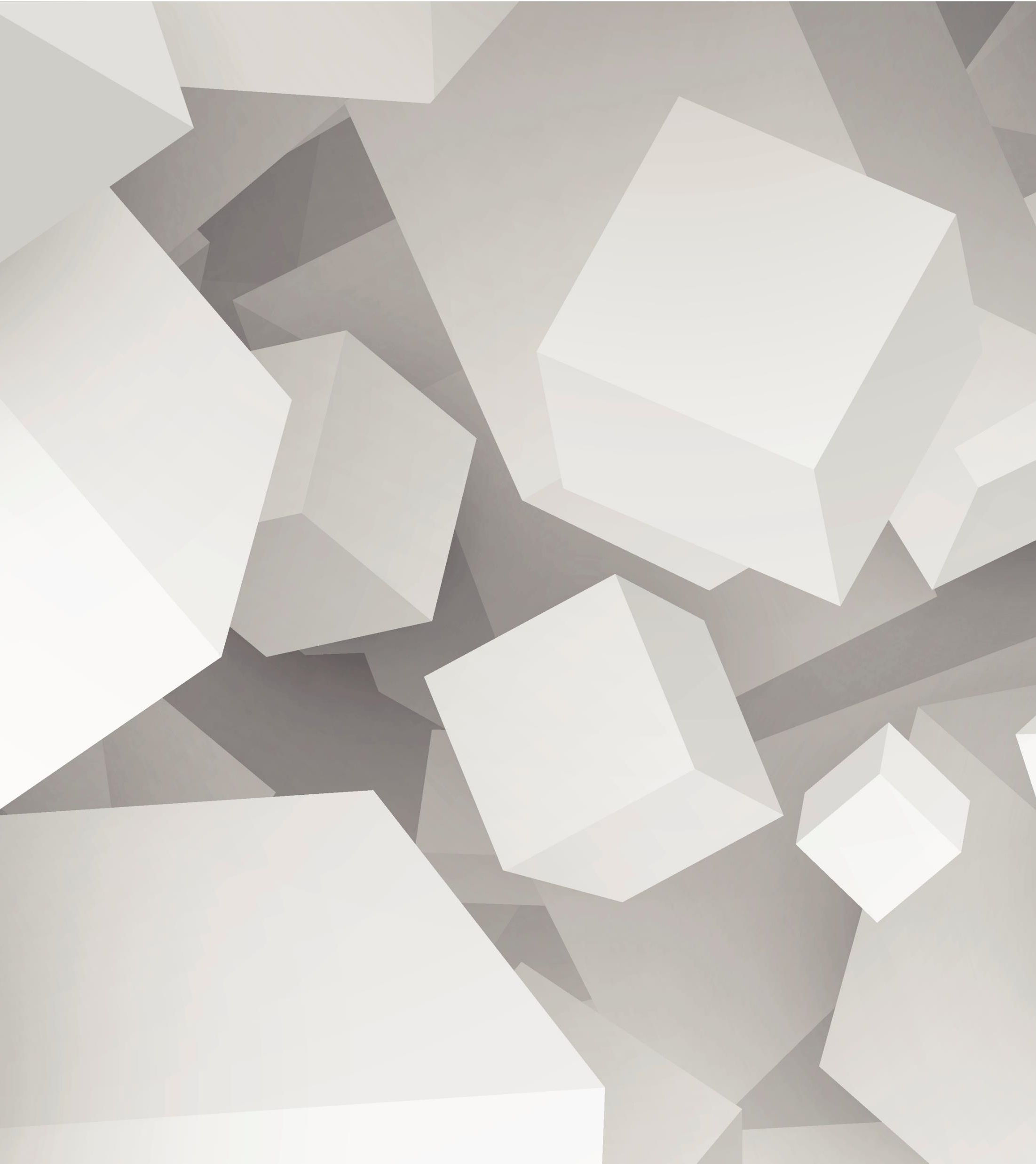 I’m not receiving emails on my phone app.[for students]
Students: Student email can not be accessed via a mail app. To log into student email, open a browser (Safari, Chrome, Microsoft Edge, Brave, DuckDuckGo, etc) on your phone or computer and go to https://outlook.office.com/mail/

And log in with your @pierce.edu account.
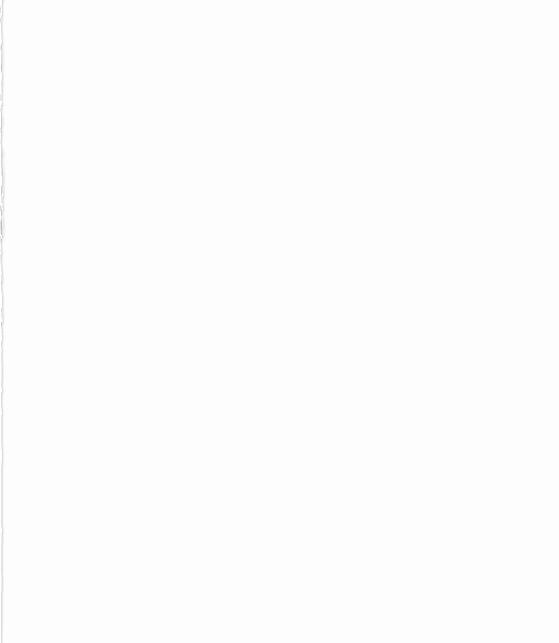 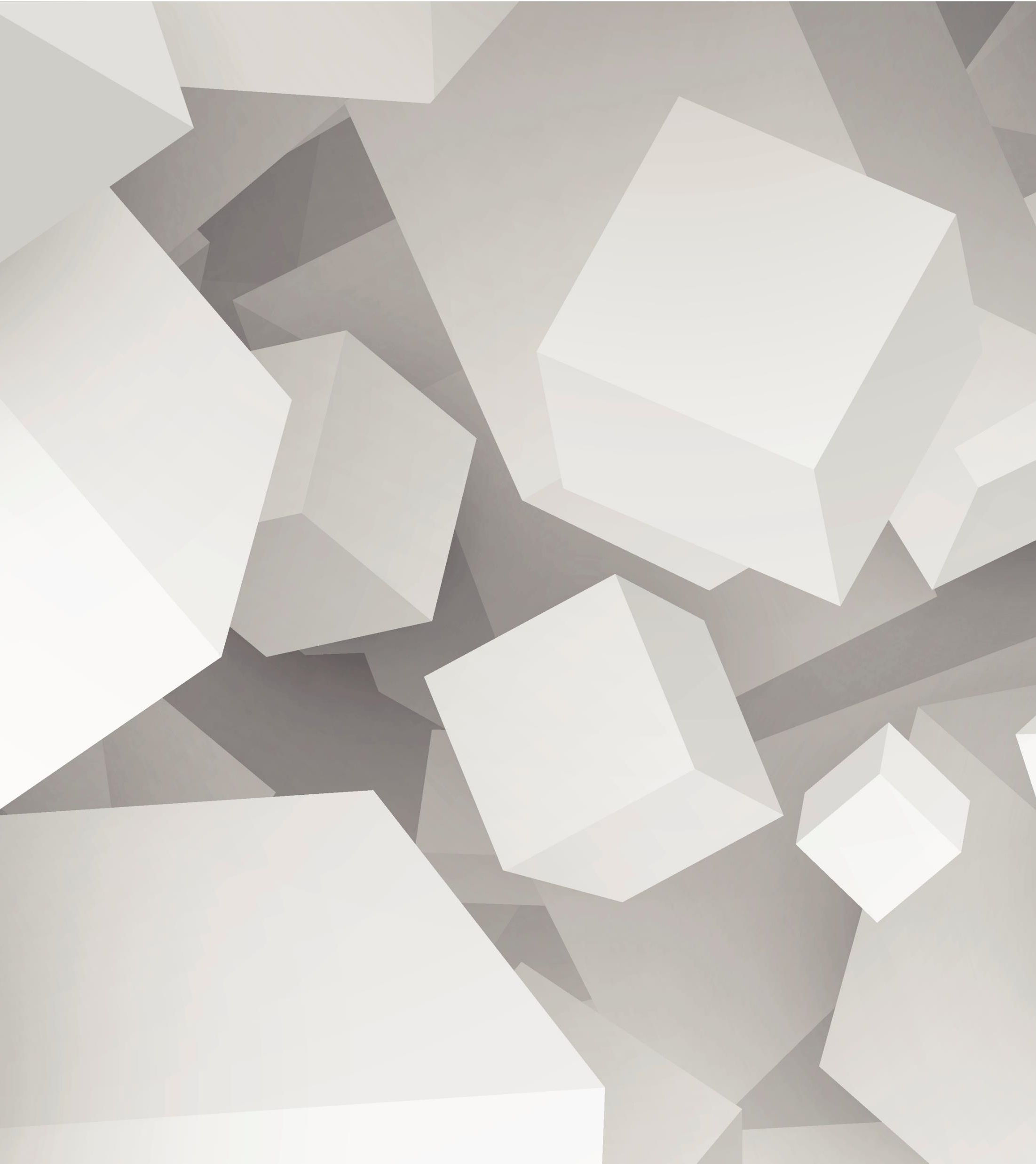 Where can I get help?
IT can be reached in a variety of ways:

Send an email to itsupport@wilbert.com -Include a good number to text you at.
Use the following link: https://bit.ly/3TYr03h
Scan this QR Code:
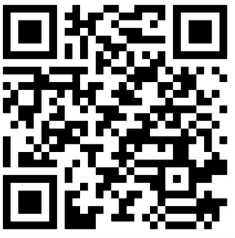